Родительское собрание как форма взаимодействия семьи и школы в формировании личности ребенка.
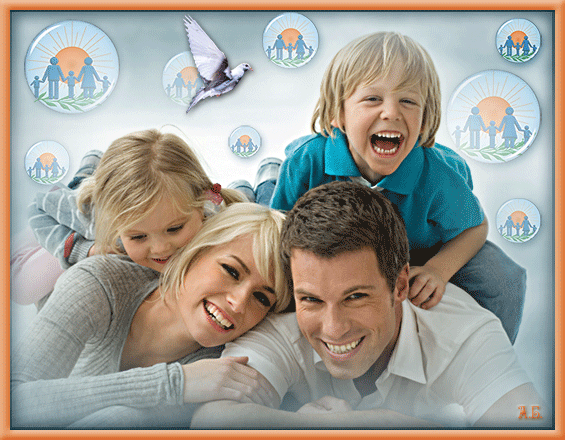 Семья - традиционно главный институт воспитания.
В семейном кругу мы с вами растем
Основа основ – родительский дом.
В семейном кругу все корни твои,
И в жизнь ты выходишь из этой семьи.
В семейном кругу мы жизнь создаем,
Основа основ –родительский дом.
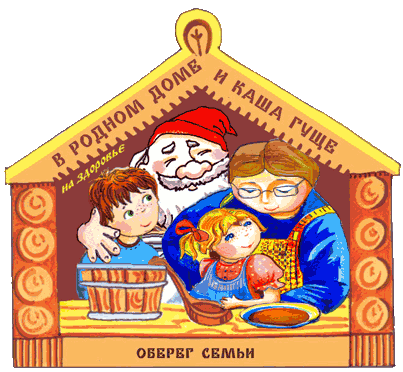 Многие родители, представители общественности заблуждаются, считая, что центром воспитания является школа. Это не так. Социологические исследования показывают, что на воспитание ребенка влияют: семья – 50%, СМИ – 30%, школа – 10%, улица –10%. Воспитание детей – самая важная область нашей жизни. Наши дети будут участниками исторического процесса в разных качествах, они будут отцами и матерями, они будут воспитателями своих детей
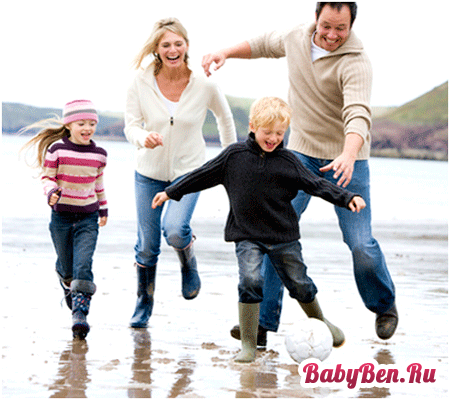 ТАКТИКА ВОСПИТАНИЯ
Диктат - проявление инициативы одними членами семьи
 ( в основном взрослыми) и подавлении желаний и инициативы других.
Опека в семье - родители всячески пытаются оградить своего ребёнка от разных трудностей, проблем и пытаются удовлетворить все его потребности.
Сотрудничество - предполагает совместную деятельность, времяпровожде-ние.
«Невмешательство» - родители не вникают в проблемы ребёнка, предоставляя ему возможность самому решать свои проблемы.
Если ребенок живет в атмосфере критики, он научится осуждению
Если …  враждебности, он научится ненавидеть
Если …  насмешек, он научится презирать себя и других
Если … терпимости, он научится терпению
Если … ободрения, он научится уверенности
Если … похвалы, он научится признательности
Если … уверенности, он научится вере
Если … одобрения, он научится уважать других
Если … доверия и дружбы, он научится любви
Семейные ценности
выручка
В
ЗАИМО
понимание
уважение
любовь
согласие
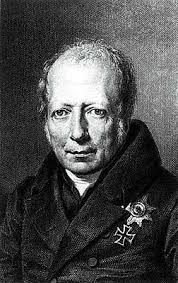 «Всё самое хорошее, что связывает меня с окружающим миром, связано с моей семьёй».
                  
                                      В.  Гумбольдт
Памятка!   «Как общаться с ребенком»
Всегда принимайте активное участие в жизни семьи.
Находите время, чтобы поговорить с ребенком.
Интересуйтесь проблемами ребенка, вникайте во все его трудности.
Помогайте развивать способности и таланты.
Не оказывайте на ребенка нажима. Помогая ему тем самым самостоятельно принимать решения.
Имейте представление о различных этапах жизни ребенка.
Уважайте право ребенка на собственное мнение.
Относитесь к ребенку как к равноправному члену семьи, у которого пока просто мало жизненного опыта.
Правила для родителей
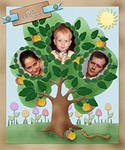 Правило 1 - признание личности ребенка и его неприкосновенности. 
Правило 2 - формирование адекватной самооценки. 
Правило 3 - приобщение ребенка к реальным делам семьи. 
Правило 4 - развивать силу воли ребенка. 
Правило 5 - учить планировать. 
Правило 6 - требовать выполнение домашних обязанностей, поручений.
Правило 7 - научить общаться с другими детьми, людьми. 
Правило 8 - формировать нравственные качества: доброту, порядочность, сочувствие, взаимопомощь, ответственность.
Формула истиной родительской любви
«Люблю не потому что ты хороший» ,
      а «люблю потому , что ты есть».
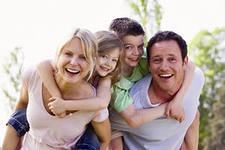 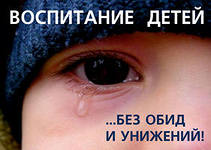 С каким лицом вы чаще всего общаетесь со своим ребёнком?
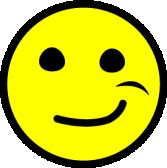 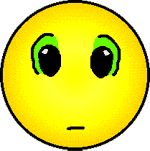 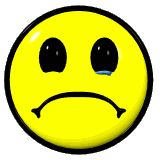 С каким лицом чаще всего общается с вами ваш ребёнок?
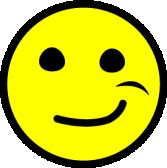 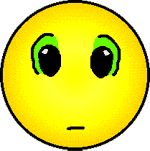 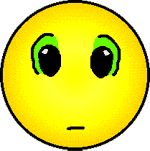 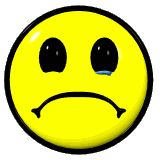 Каким, по вашему мнению, должно быть лицо вашего ребёнка во время общения с вами?
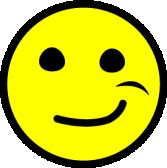 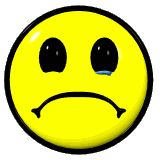 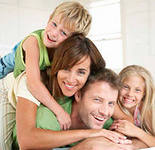 Любите и цените свою Семью!
А.С.Макаренко писал: 
«Хотите, чтобы были хорошие дети - будьте счастливы».
СПАСИБО 
ЗА ВНИМАНИЕ!